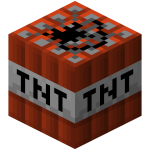 Potato attack
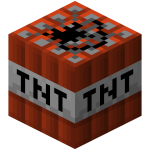 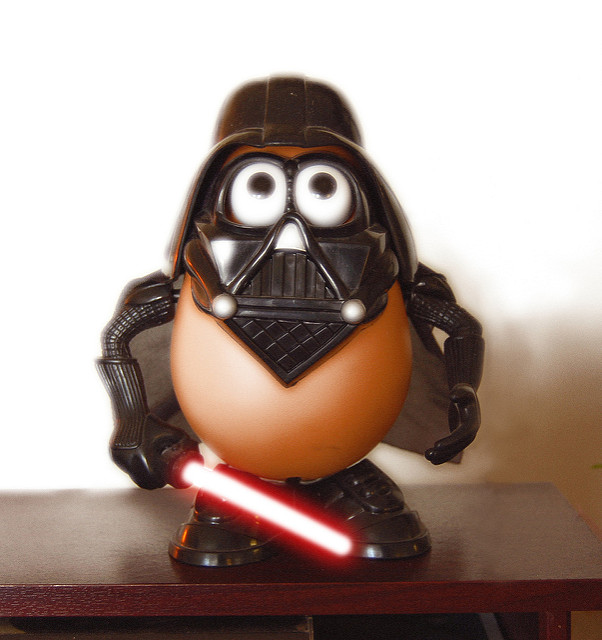 You wake up.your late  to work!
First choices
Do you….
Take your time
rush
Thing 1

You slowly get your stuff. Suddently a darth vader potato hits you with his  lightsaver!
You died!
Try again
Rush out the door
You run out the door and go to work.at the end of work do you
Go out the front door
Go out the back door
Path 1
You go out the front door.suddently gigatorchwood shoots you by accident.

again
You die!
Path 2
You go out the back door.do you 
Run 
Take your time
Path 1
You run home and go to sleep.in the morning do you
Go to work
Take the day off
Path 2
You take your time.when you go out the door darth vader potato kills you.

Try again
                               you lose
Path 1
You go to work.
Your work is destroyed!
Plants are attacking darth vader potato.
Do you
Help them
run
Take the day off
You take the day off
Suddenly storm trooper potatos attack.

again
You die!
Help them
You grab a lightsaver on the ground
Do you
Take a loop
charge
run
You run.
A laser hits you.

again
You die
Path 2
You take a loop.
You accidently get hit.
Do you
Continue
Stop
run
continue
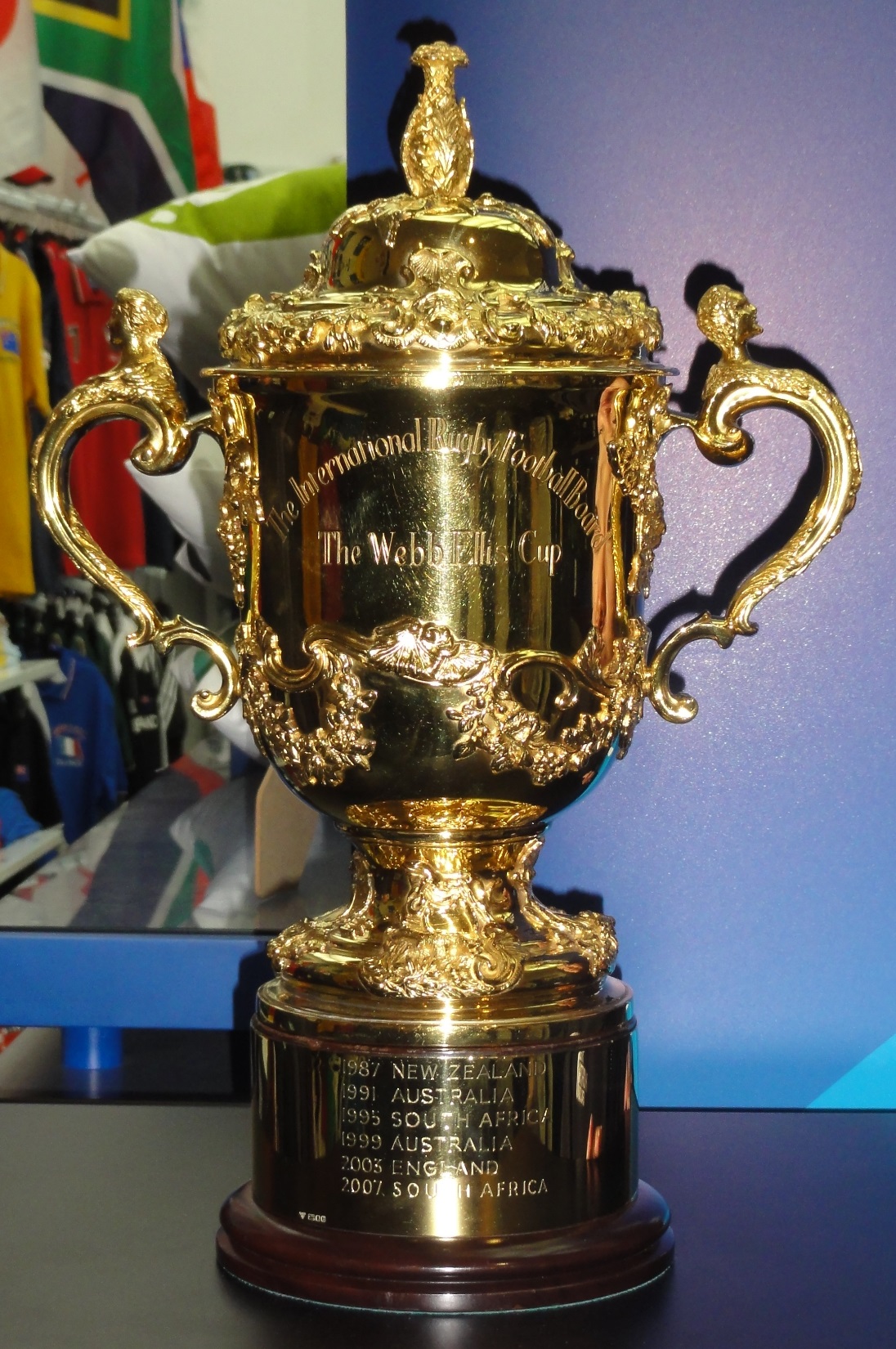 You charge and kill darth vader!



You win!
stop
You stop and have death by a Stormtrooper potato.


Try again

Game over
You run
You run and fall into a lava pit 



Try again

Game over